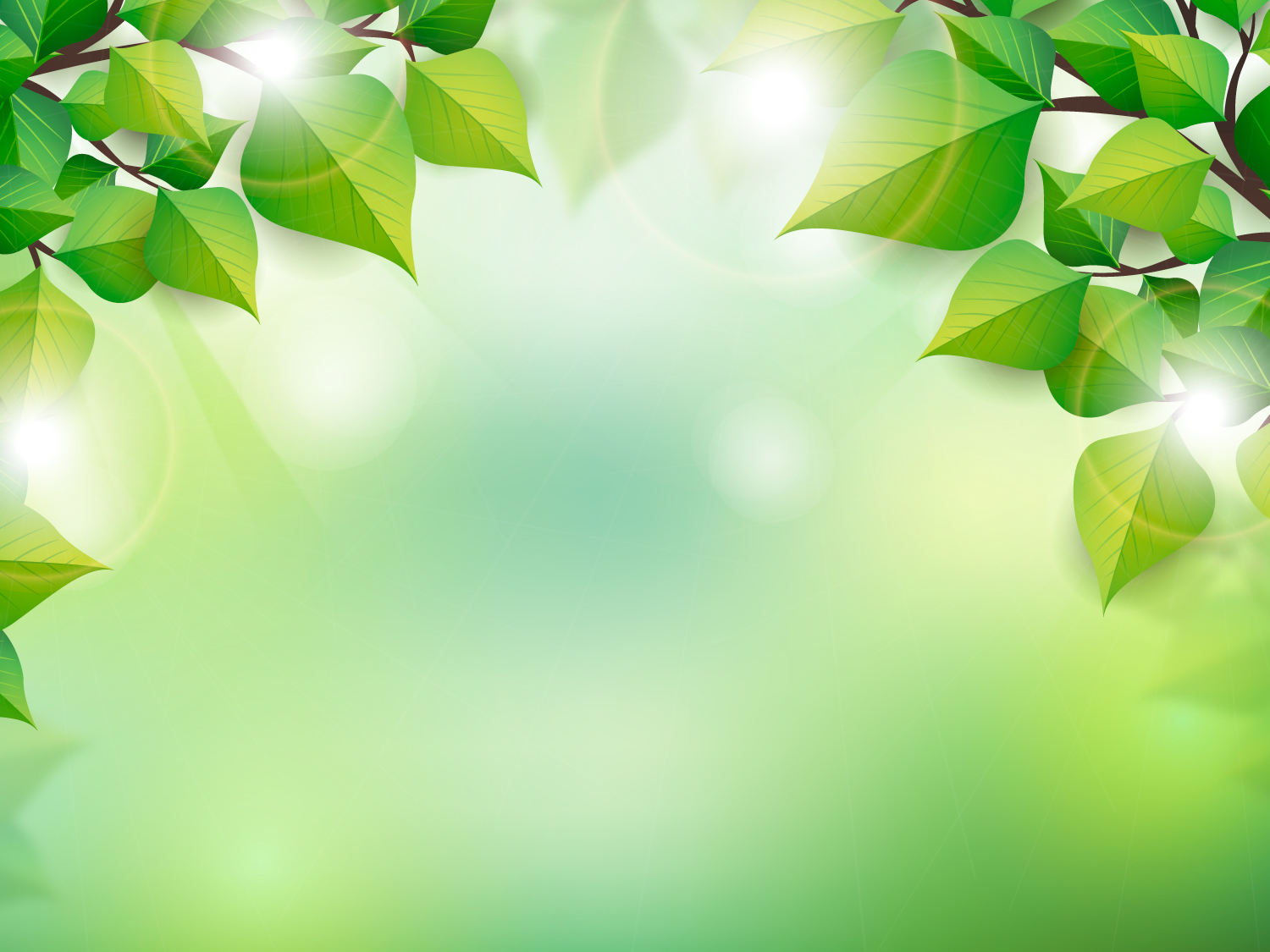 Интерактивная игра для дошкольников 
«Дикие и домашние животные».
Автор: Абрамова Альбина Васильевна,
г. Саров
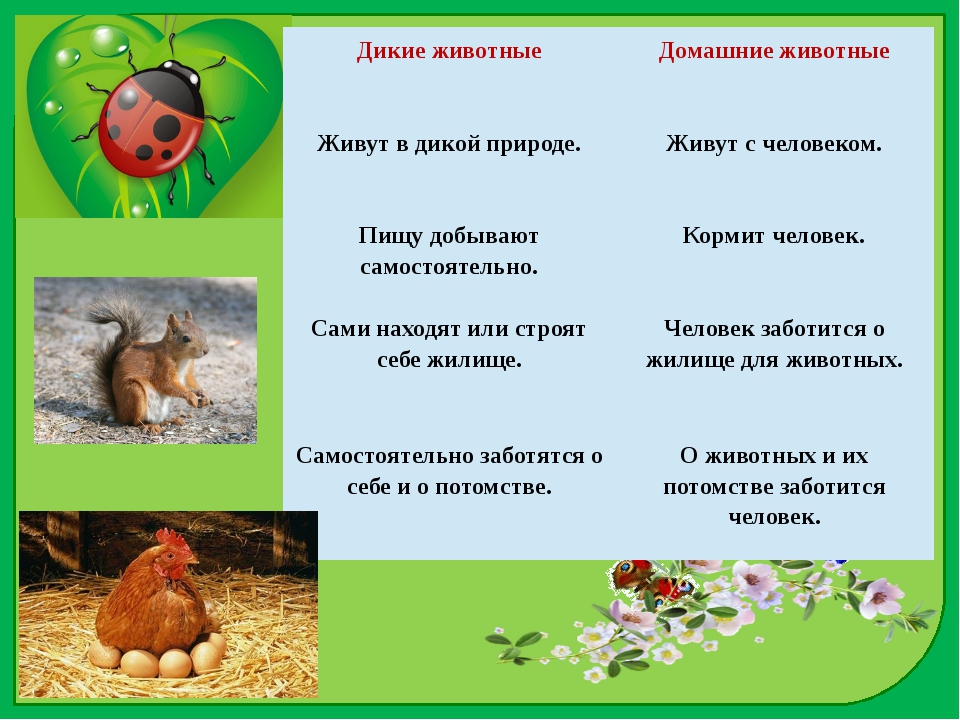 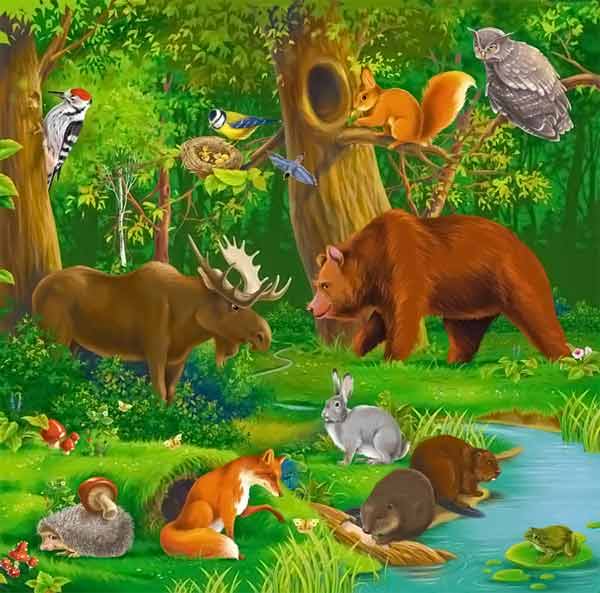 Дикие животные
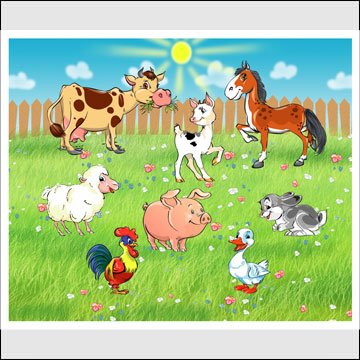 Домашние животные
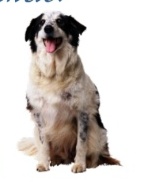 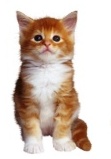 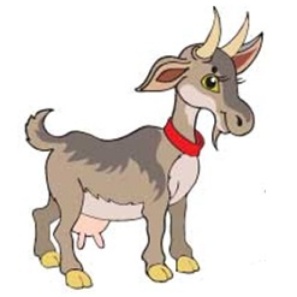 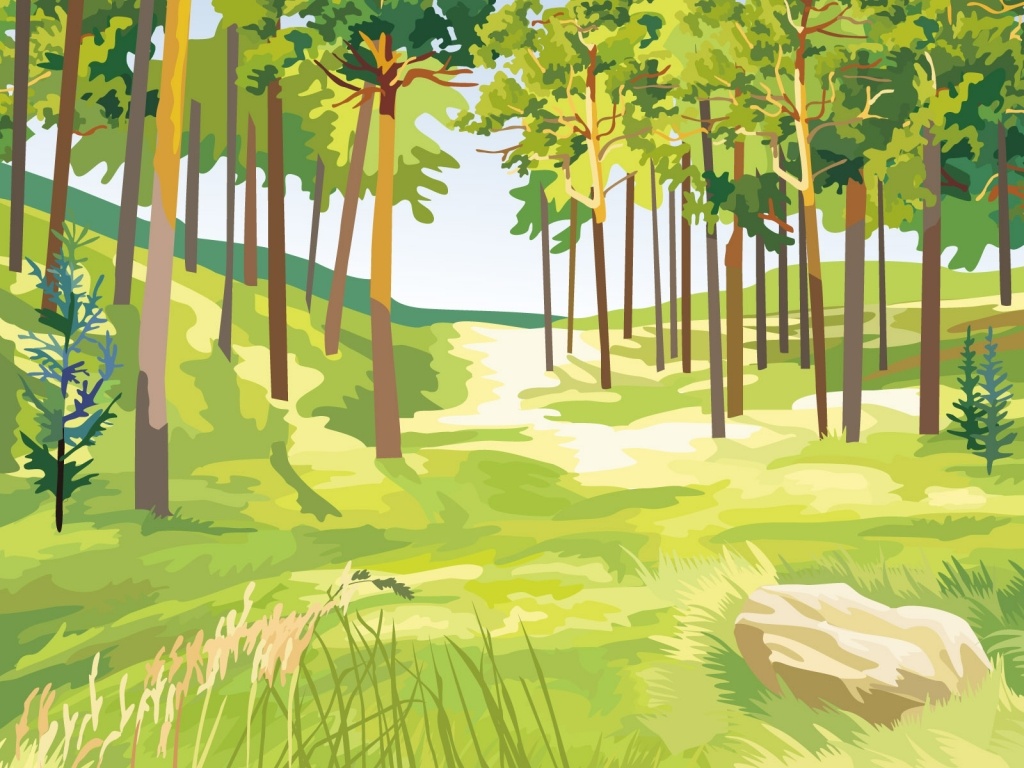 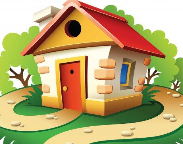 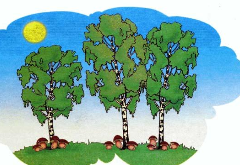 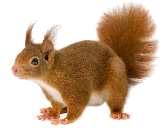 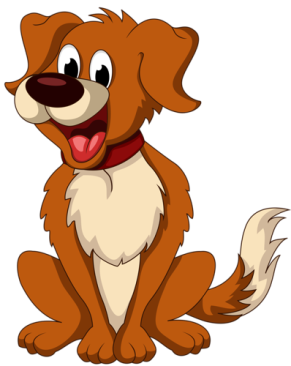 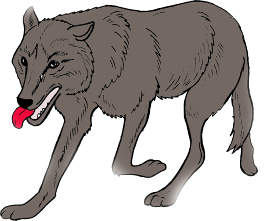 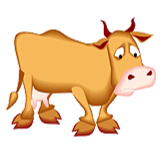 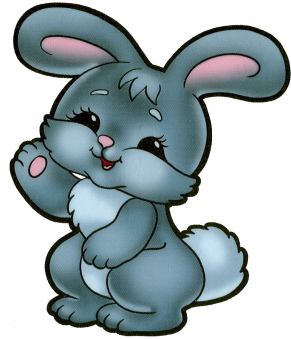 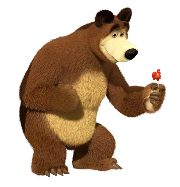 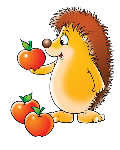 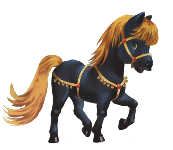 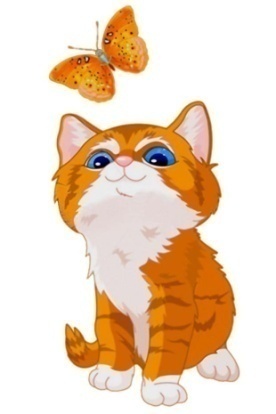 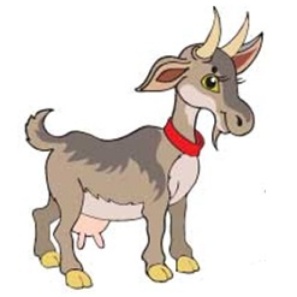 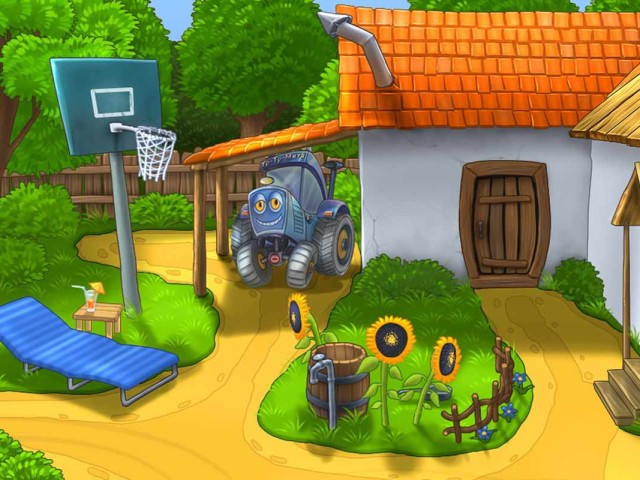 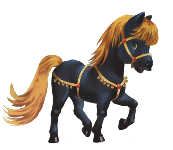 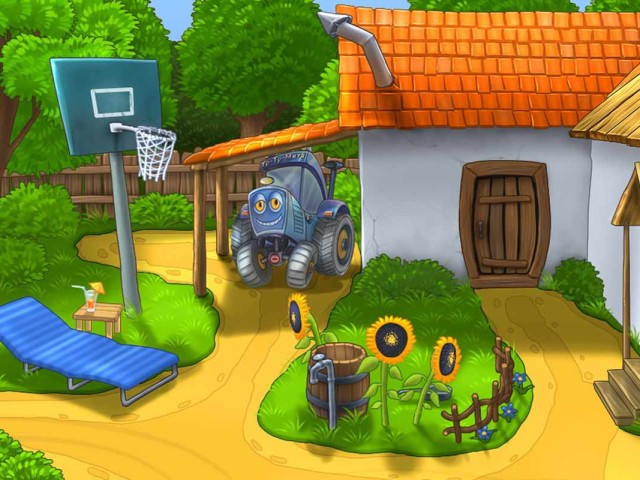 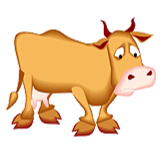 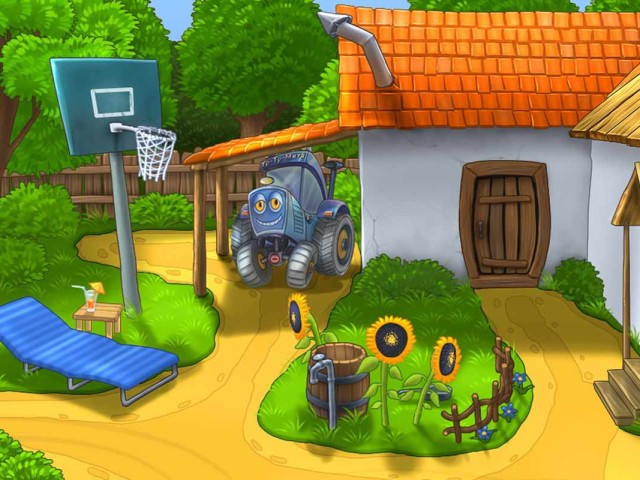 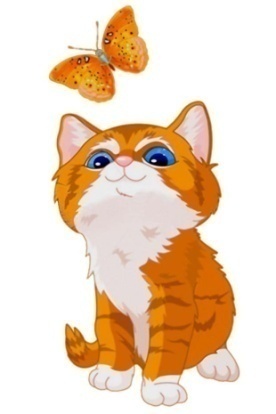 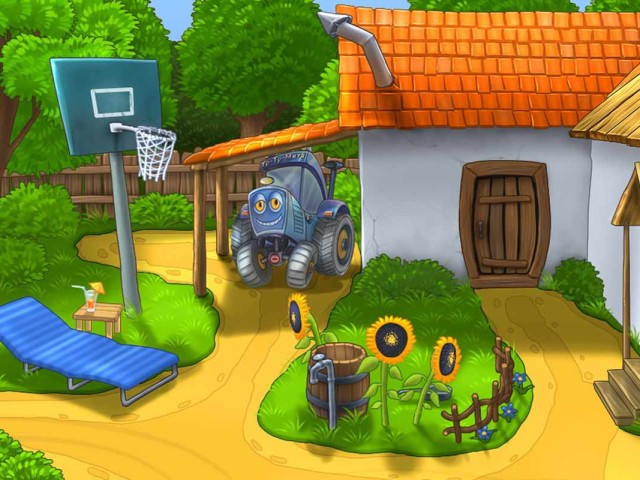 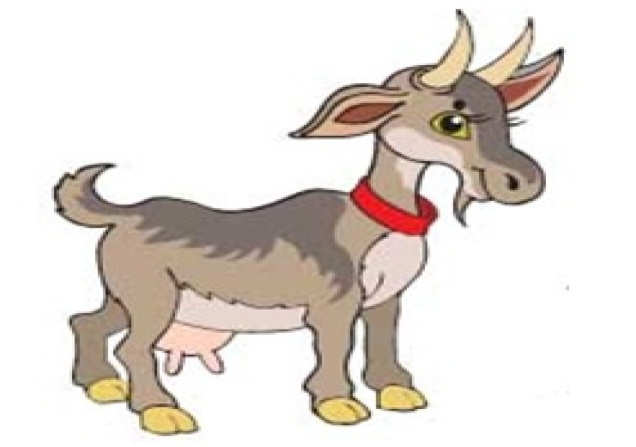 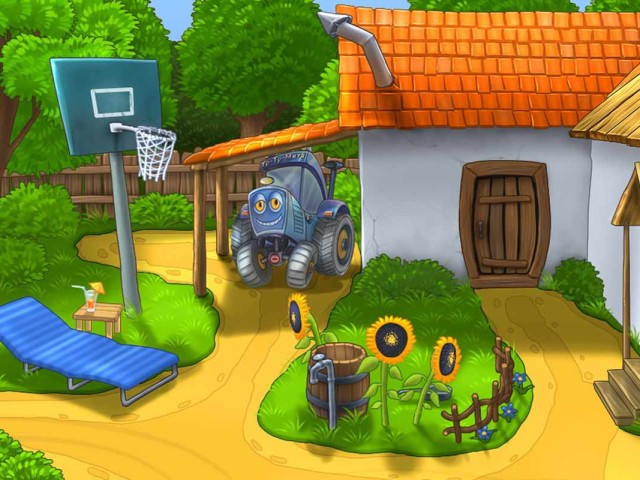 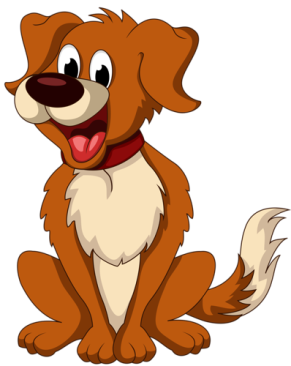 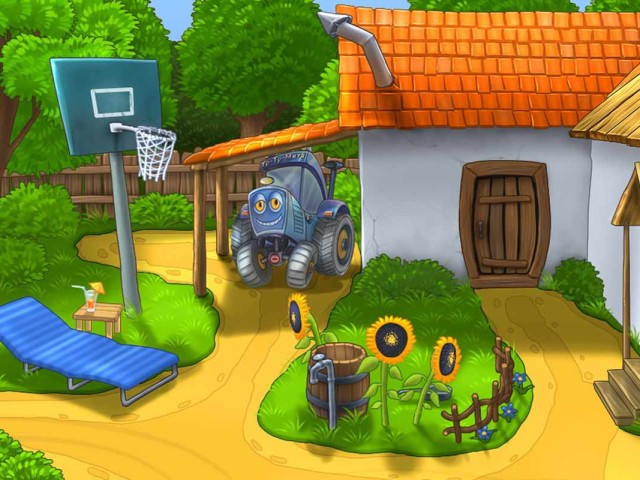 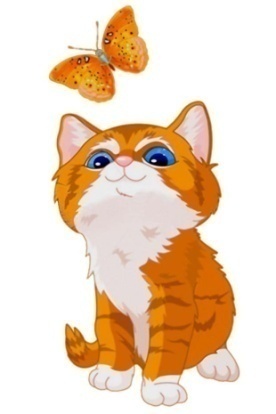 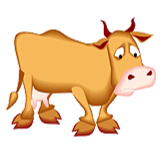 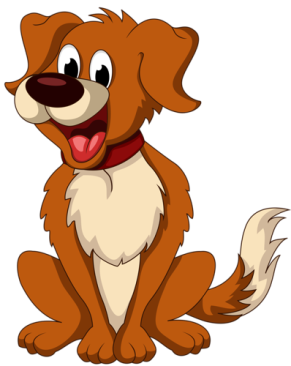 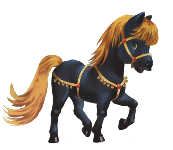 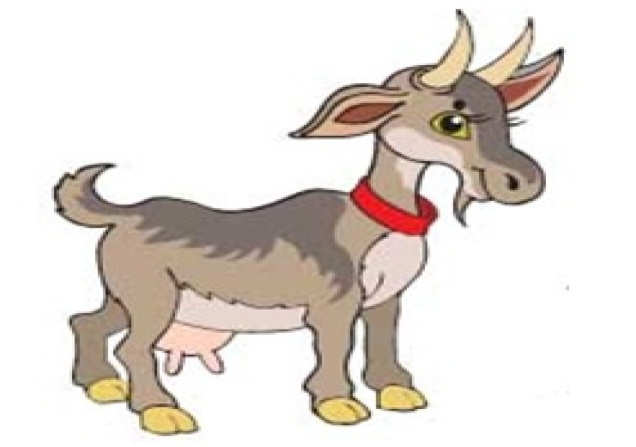 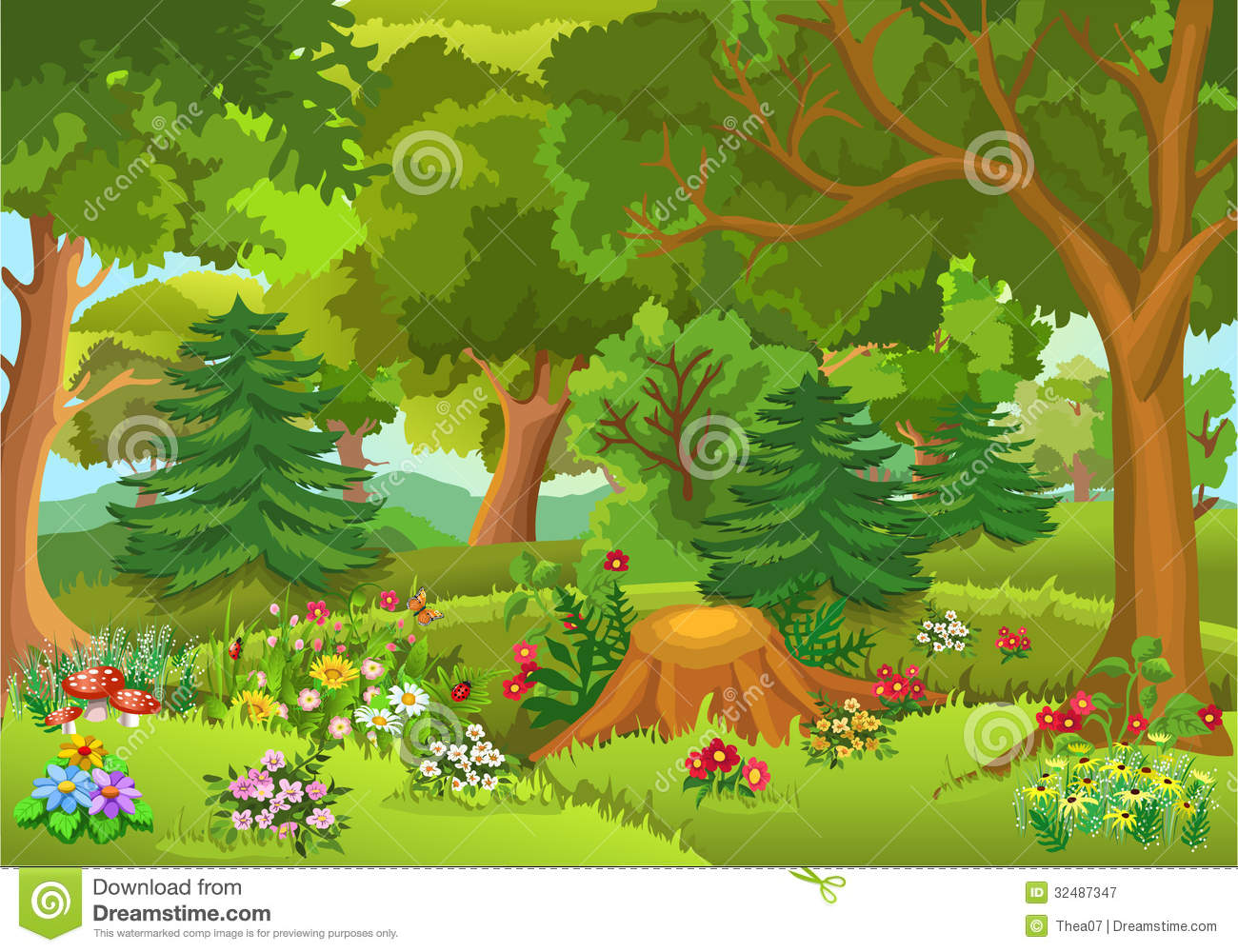 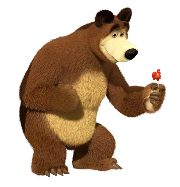 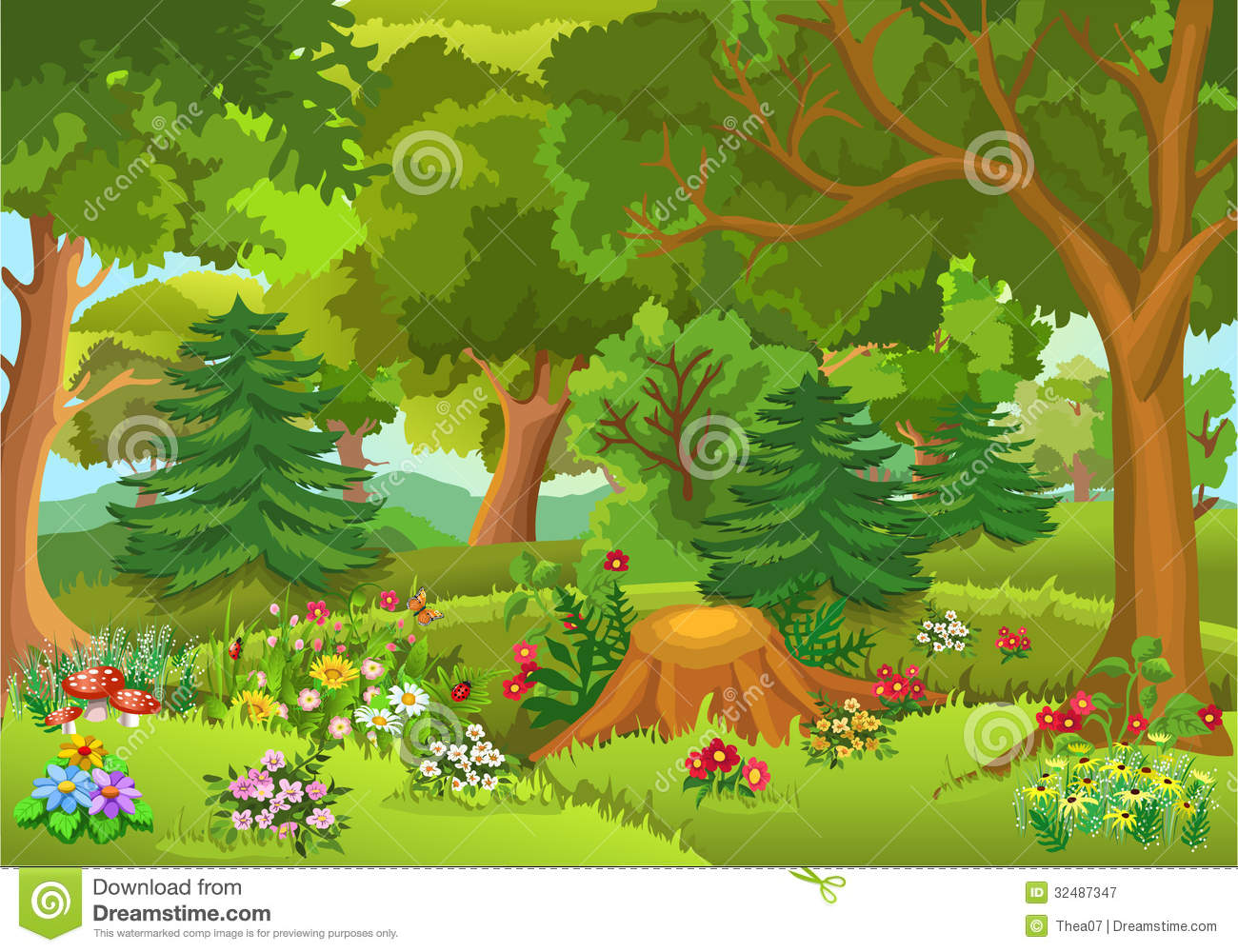 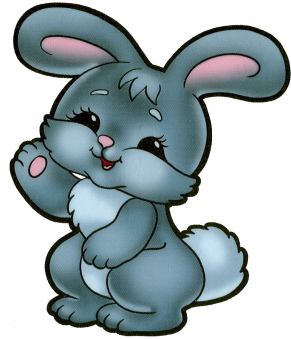 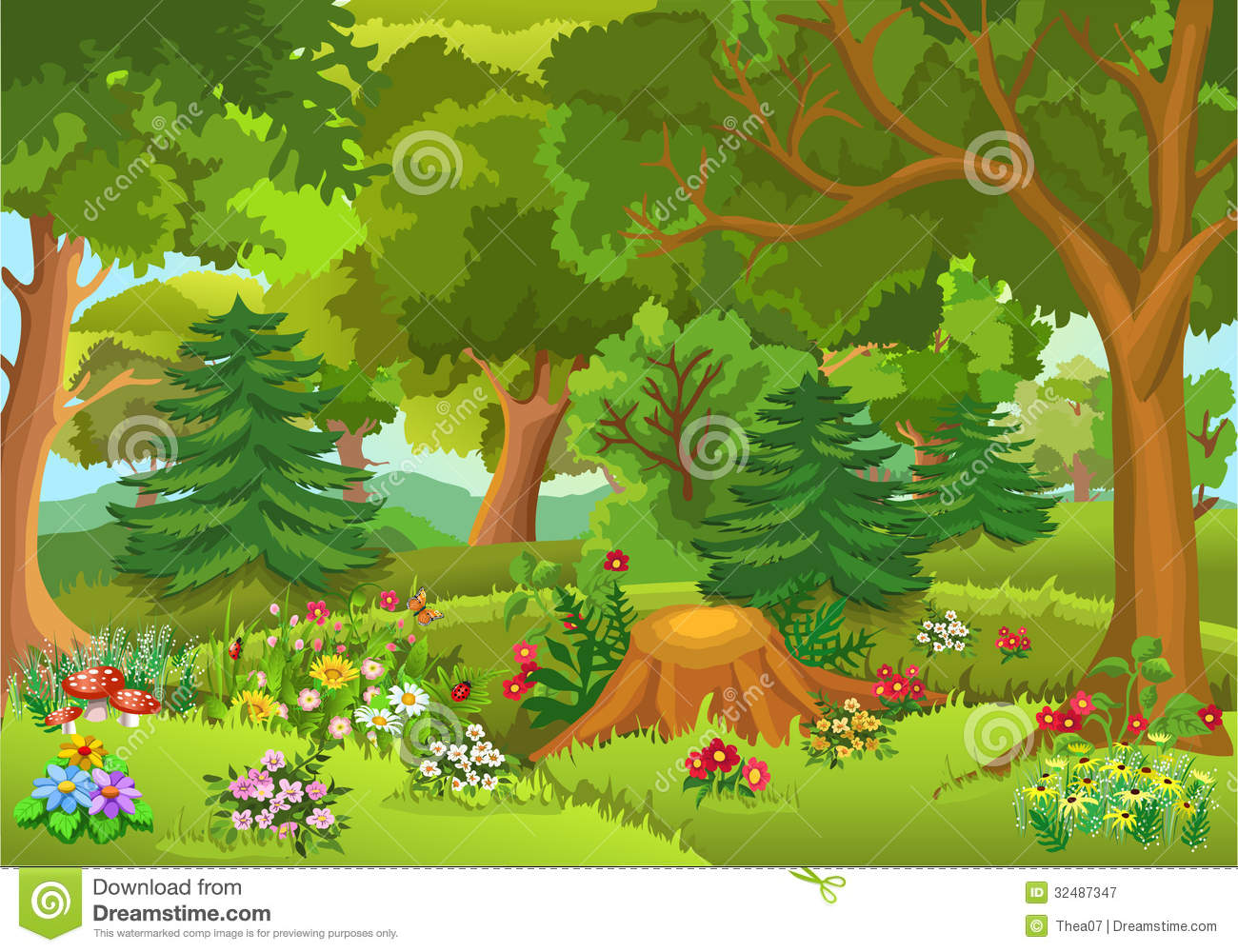 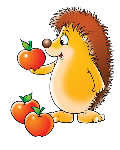 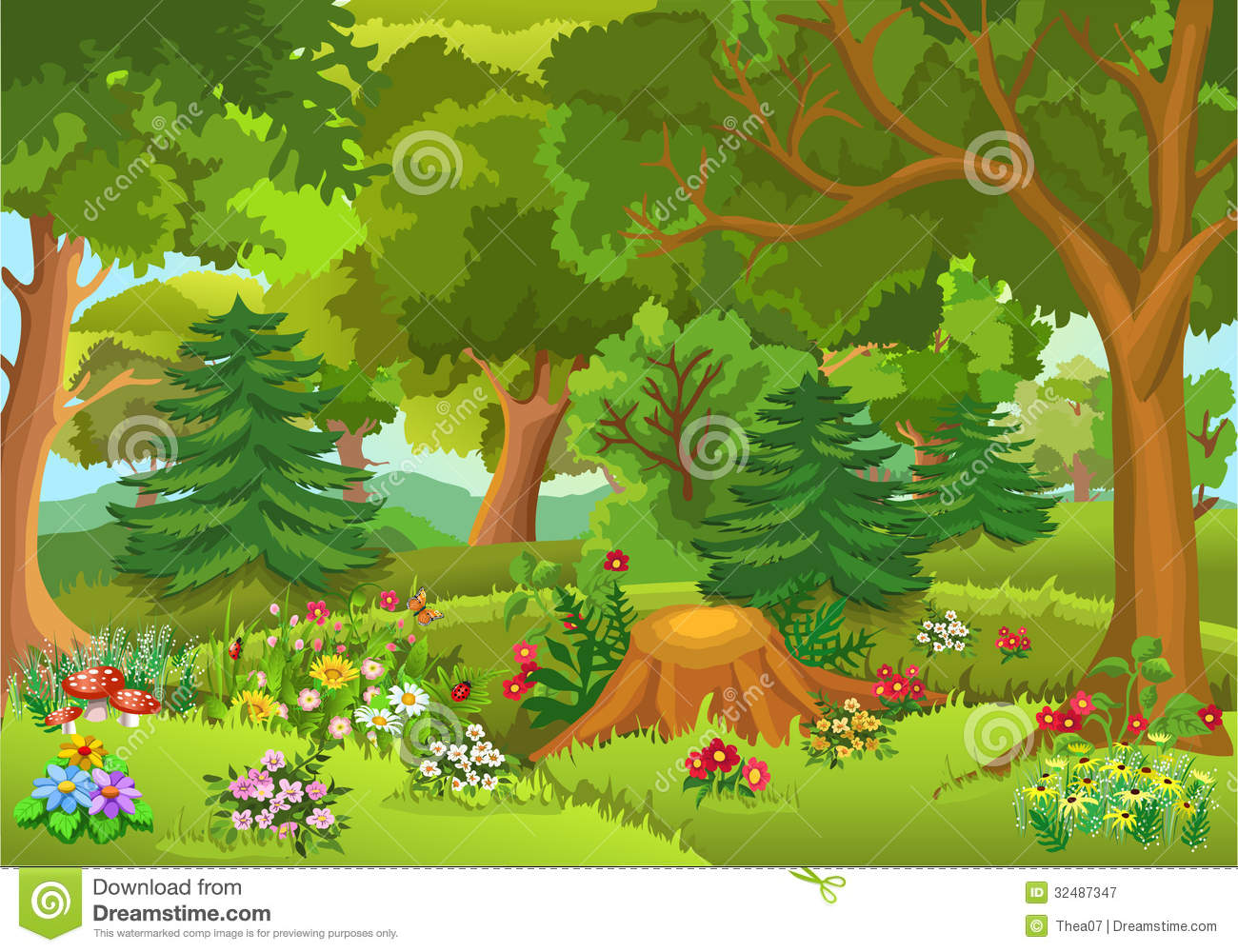 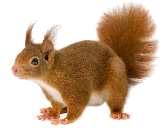 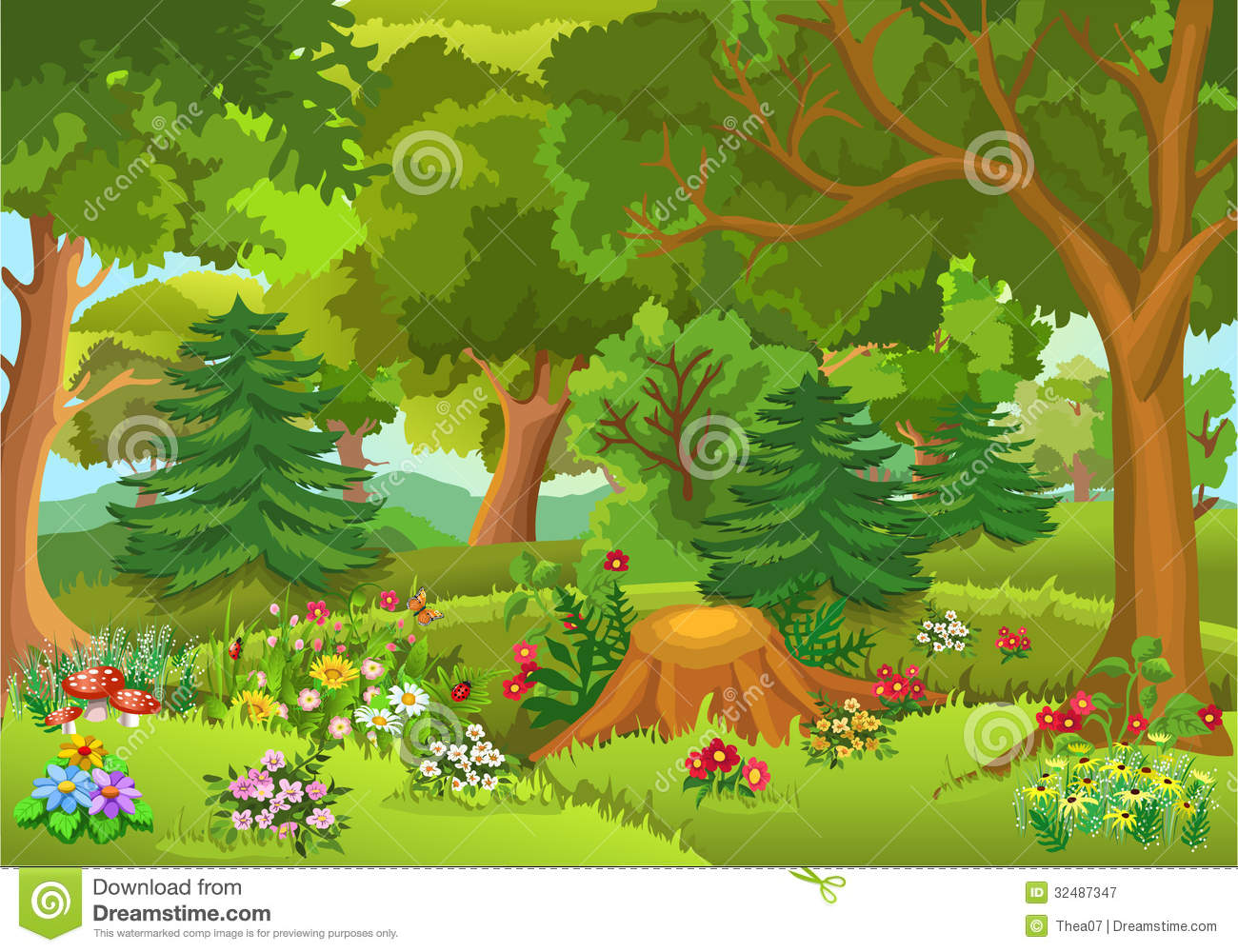 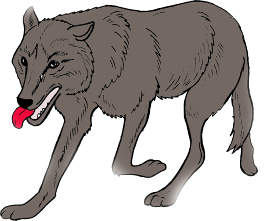 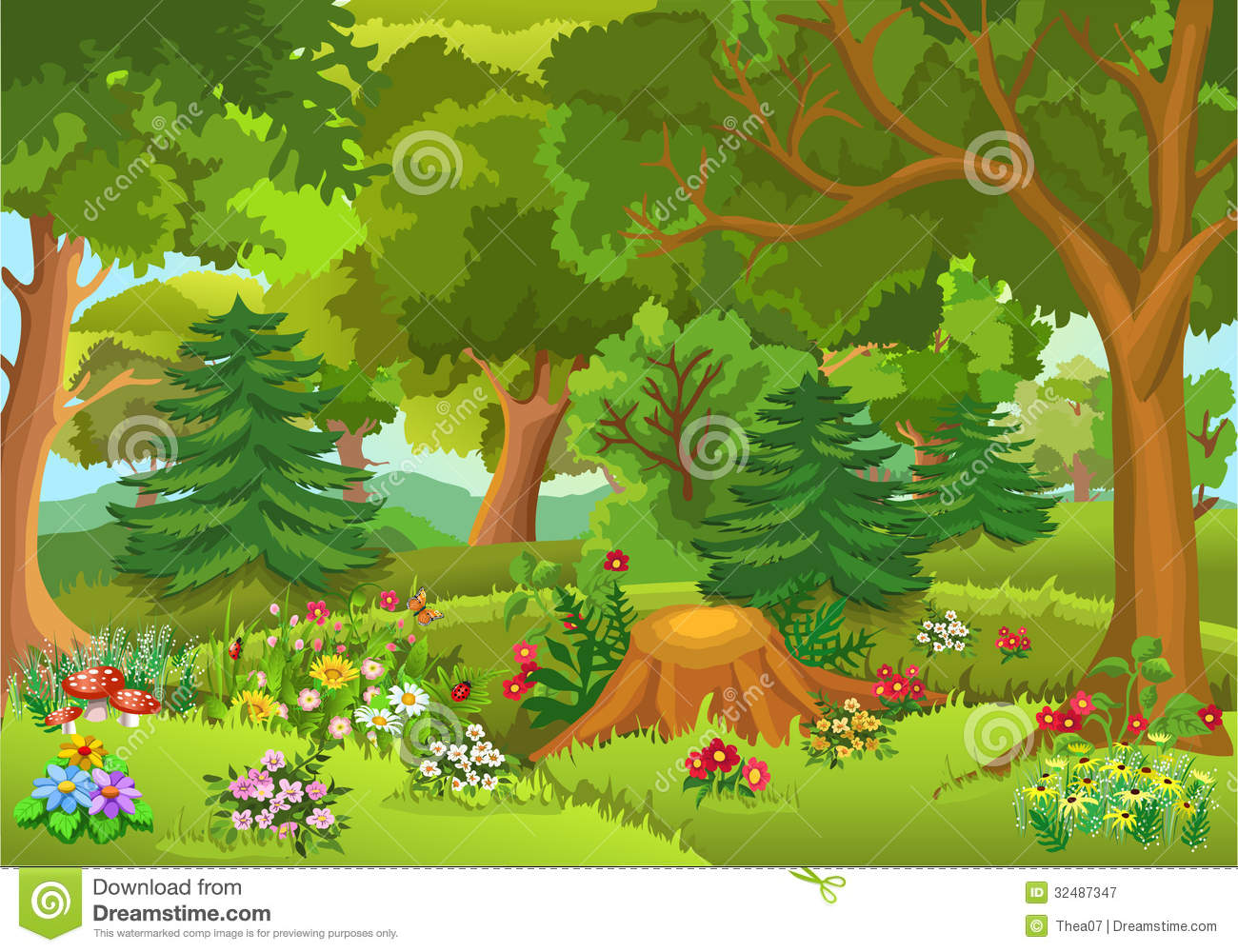 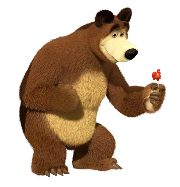 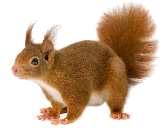 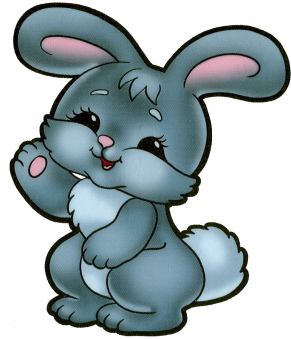 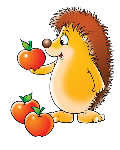 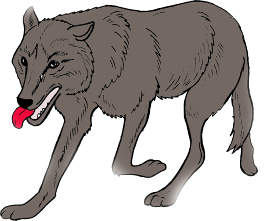 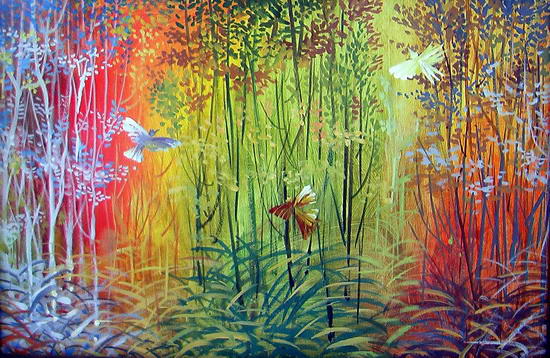 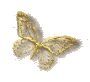 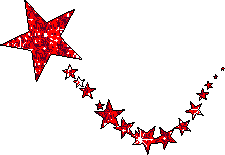 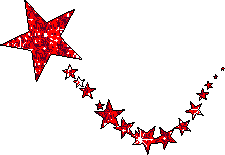 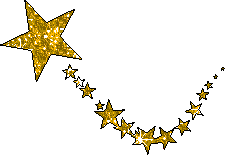 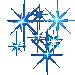 Молодцы
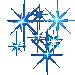 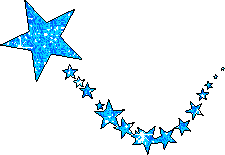 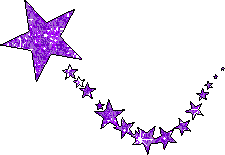 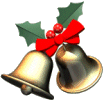